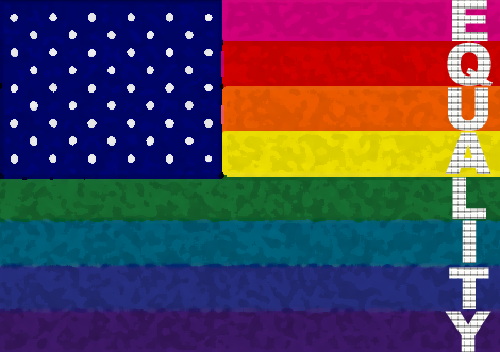 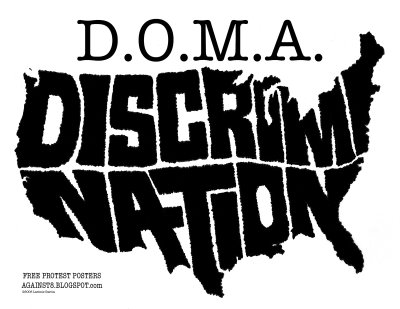 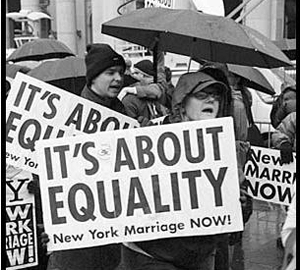 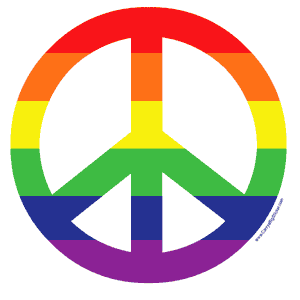 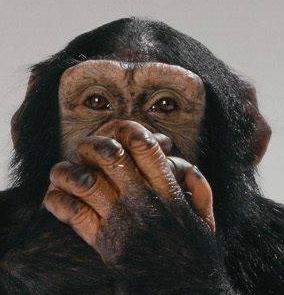 Speak No Evil
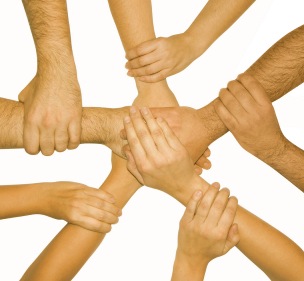 That’s So…
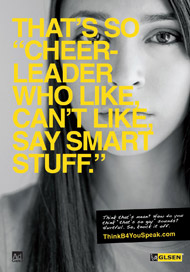 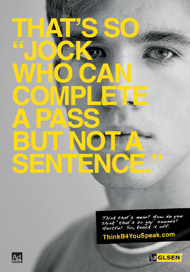 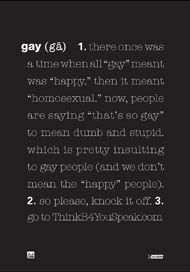 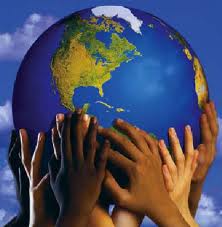 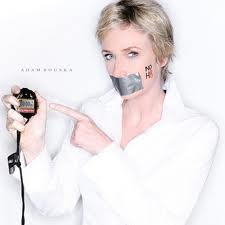 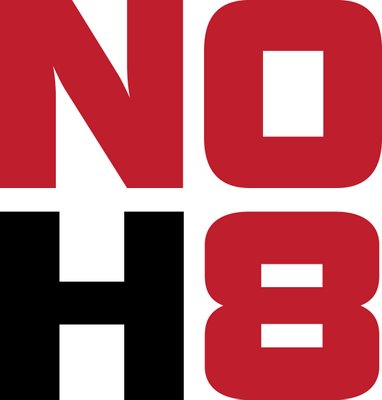 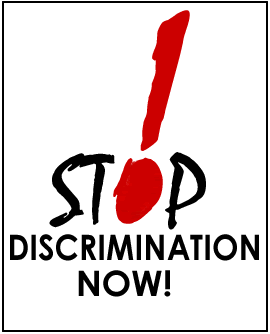 “They say that time changes things, 
but you actually have to change them
yourself.”